Проект
«С книгой по жизни»
Валентина Витальевна Калинюк,
библиотекарь МУК «Межпоселенческая централизованная библиотечная система 
Усть-Кубинского муниципального района» Вологодской области.
Проект «С книгой по жизни»
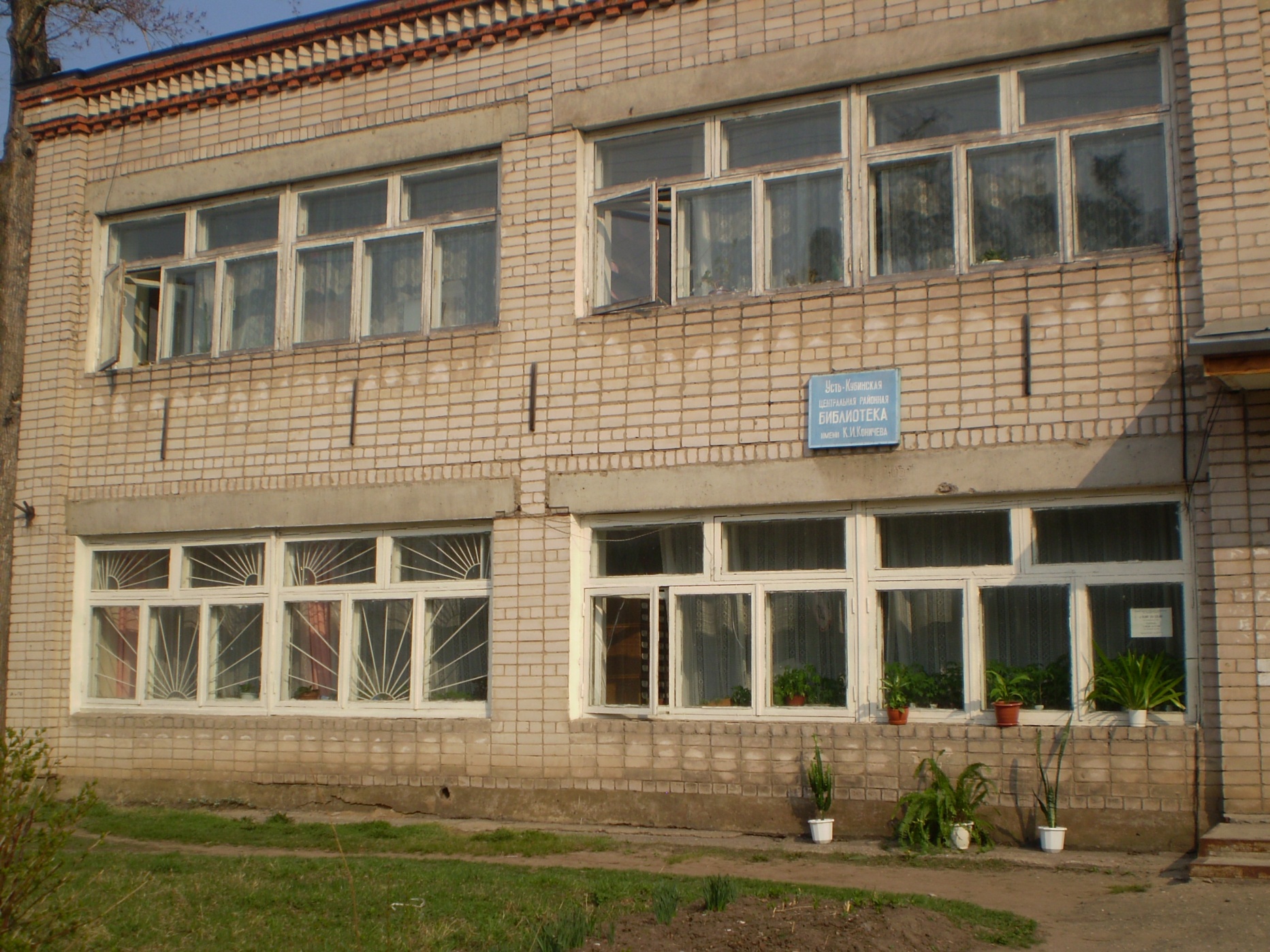 Проект «С книгой по жизни»
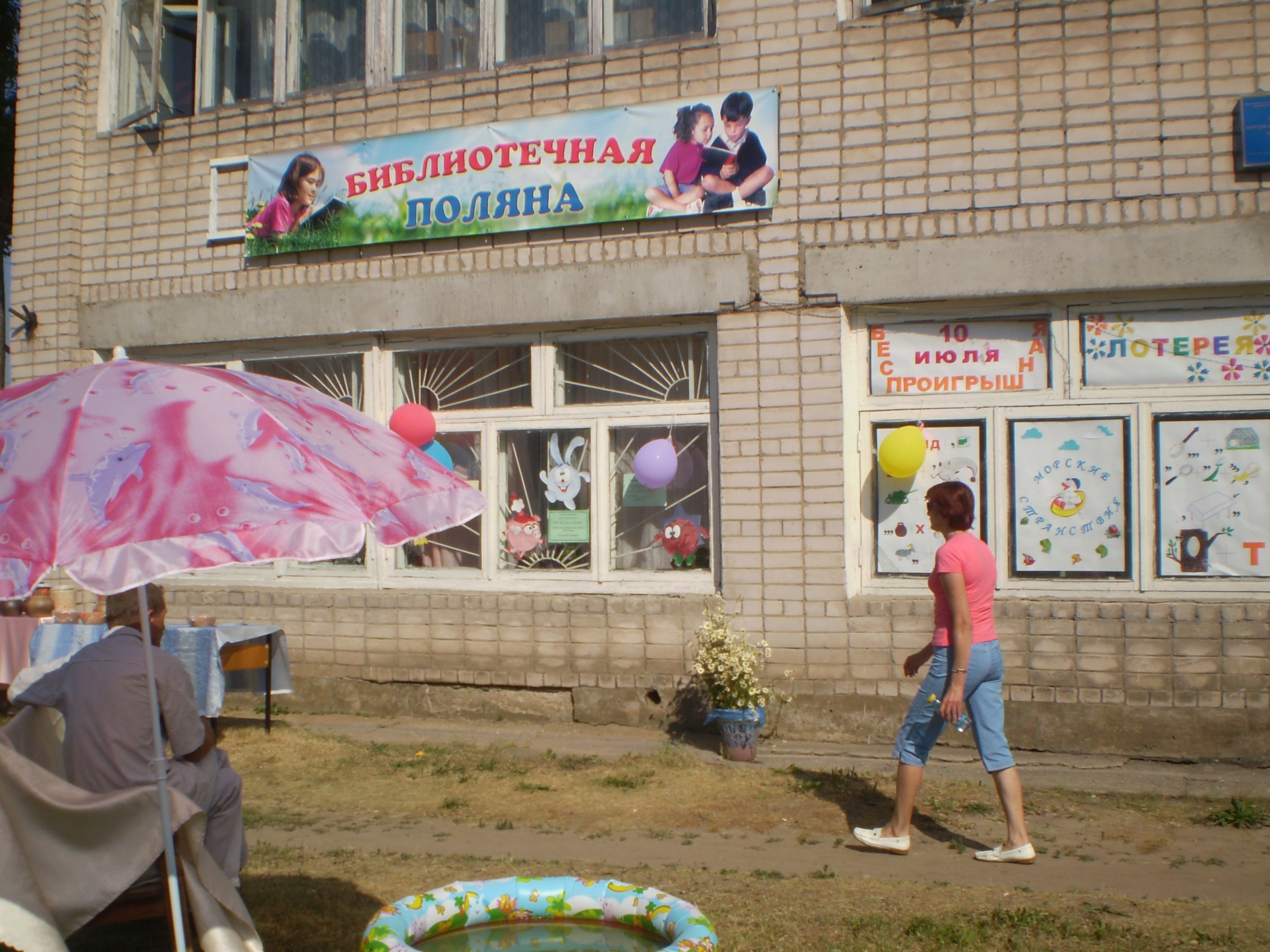 Проект «С книгой по жизни»
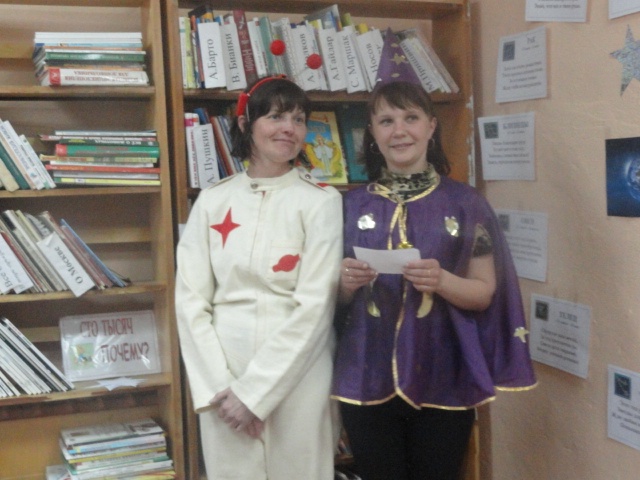 Проект «С книгой по жизни»
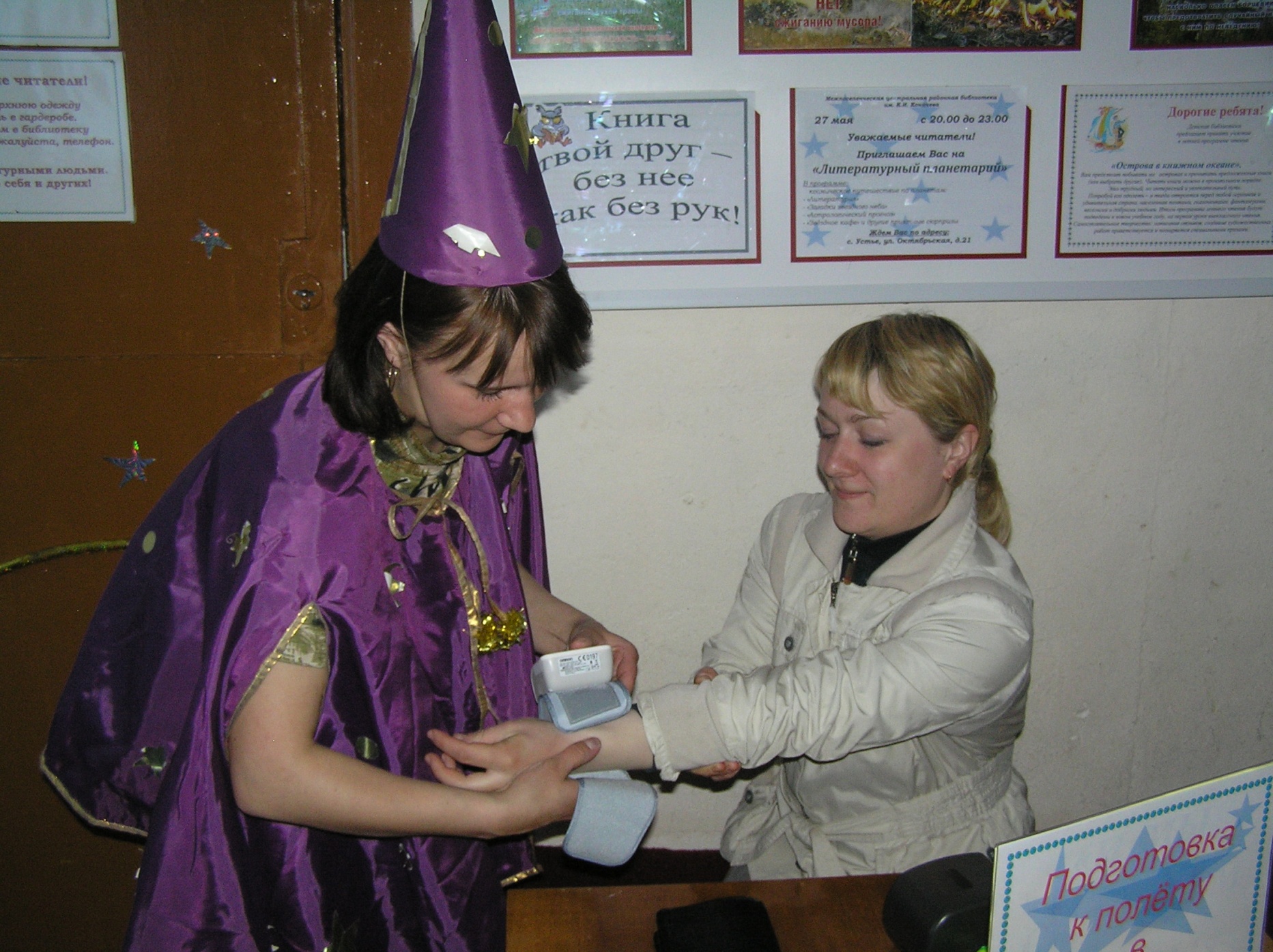 Проект «С книгой по жизни»
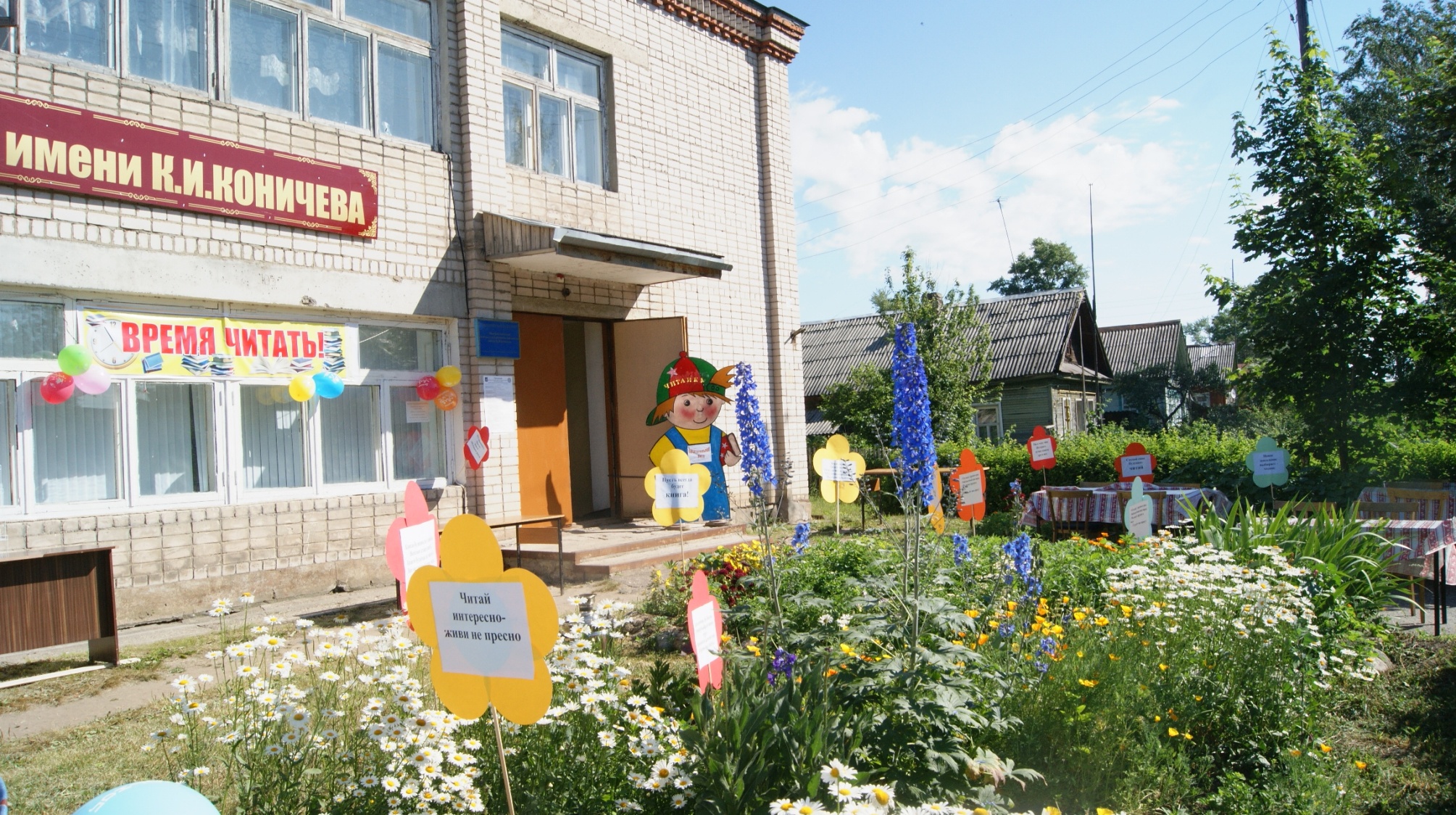 Проект «С книгой по жизни»
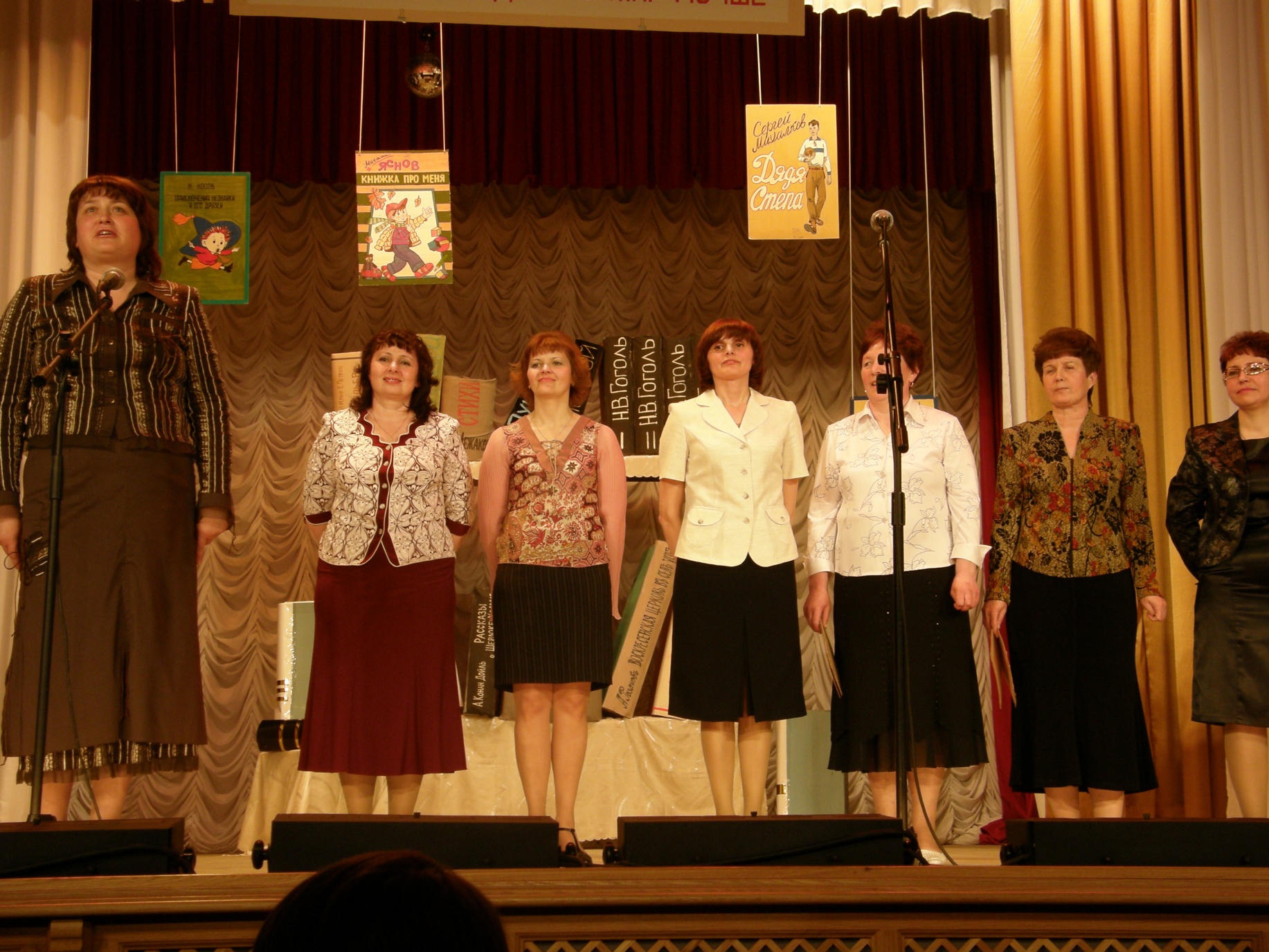 Проект
«С книгой по жизни»
Валентина Витальевна Калинюк,
методист МУК «Межпоселенческая централизованная библиотечная система 
Усть-Кубинского муниципального района» Вологодской области.
МУК «МЦБС»
161140
Вологодская область
Усть-Кубинский район
С.Устье
Ул.Октябрьская, 21
8 (81753) 21745